Homeostasis
"Homeostasis" - ability to maintain relatively stable internal conditions
This WeekChapter 30/Homeostasis
Goal:
HW
Understand the role of homeostasis in the body.
Due: Tuesday
Thermoregulation Reading:
Pages: 646-652 
Outline:  Main Ideas
Key Terms: define
Term ‘Homeostasis’
What: The term ‘homeostasis’ is derived from two Greek words; 
Homeo which means ‘unchanging’ 
Stasis which means ‘standing’
Why: "Homeostasis" ______________________________________________________________________________________________________
How: Feedback loops
What does the word “feedback” mean? With what do you associate this term?
Brainstorm:
Feedback Loop
Example: Progress Report Cards and Grades 
Why: for students to gauge their performance in there classes.
What would you consider normal or acceptable range for your grades? What happens when you fall outside of (below) that range?
Brainstorm:
[Speaker Notes: Students should identify that]
The human body works in the same way
=
=
=
=
=
“What things/processes in the human body need to be kept within a particular range?”
OVERVIEW:Parts of Body involved
____________: 
regulate water &   mineral salts concentration
____________: 
regulate body temperature
_______ & _________:
regulate blood glucose level
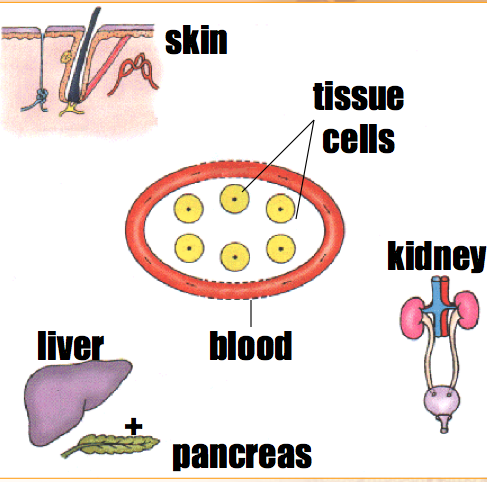 Osmoregulation (Water & Mineral salts)
Regulate water potential in Tissue Fluid
Organ involved: _________
Osmoregulation - Feedback loop
___________Urine is produced
________ Water Content in Blood
After Sweating
Concentrated Blood
Larger proportion of water is reabsorbed
Osmoregulation - Feedback loop
__________Urine   is produced
Normal Water Content in Blood
After Drinking
Diluted Blood
Smaller proportion of water is reabsorbed
Osmoregulation (Water & Mineral salts)
After having a very salty meal
produce ________urine to remove excess salts in solution form
extra _______is needed to be excreted along with the excess salts
sensation of thirst (drink more water to compensate for the water loss)
Thermoregulation(Body Temperature)
Regulate body temperature
Organ involved: ______
Thermoregulation(Regulation of Body Temperature)
_________AKA warm-blooded animals
keep body temperature constant even in winter by increasing metabolic rate
e.g. birds, mammals
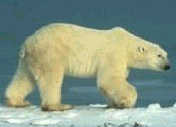 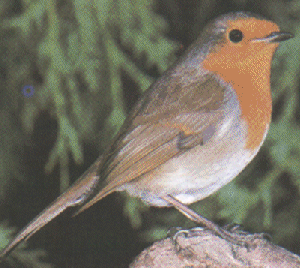 Thermoregulation(Regulation of Body Temperature)
________AKA cold-blooded animals
body temperatures vary with that of the environment
e.g. reptiles, fish, amphibians
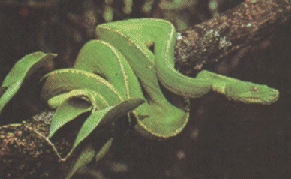 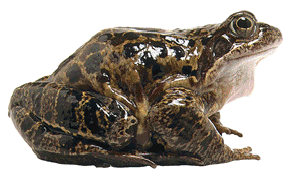 Mechanisms for Thermoregulation
Insulation
 
 
 
 
 

Evaporative cooling
_________, panting, bathing
Shivering
Nonshivering thermogenesis & brown fat
Circulation adaptations
Countercurrent exchange
Vasodilatation (cooling)
Vasoconstriction (heat conservation)
Behavioral responses
Glucoregulation(Sugar)
Regulate body sugar
Organ involved: Liver & _______
Regulation of Blood Glucose Level
controlled by Negative __________ mechanism
controlled by insulin secreted from the pancreas
Diabetes
Malfunction of pancreas 
Does not secrete enough insulin
Pancreas secretes insulin
Liver coverts glucose to glycogen
Soon after a meal
Pancreas secretes less insulin
Long after a meal
Liver converts glycogen to glucose
Too High
Blood glucose level falls
normal blood glucose level
normal blood glucose level
Too Low
Blood glucose level rises